Registro frontal de pintura abstracta (6-10004)
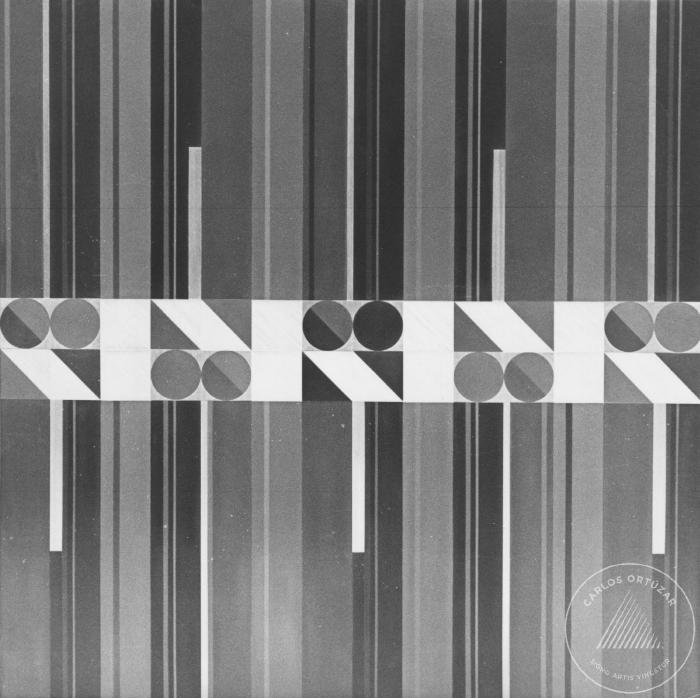 Vista frontal pintura planimétrica (6-10021)
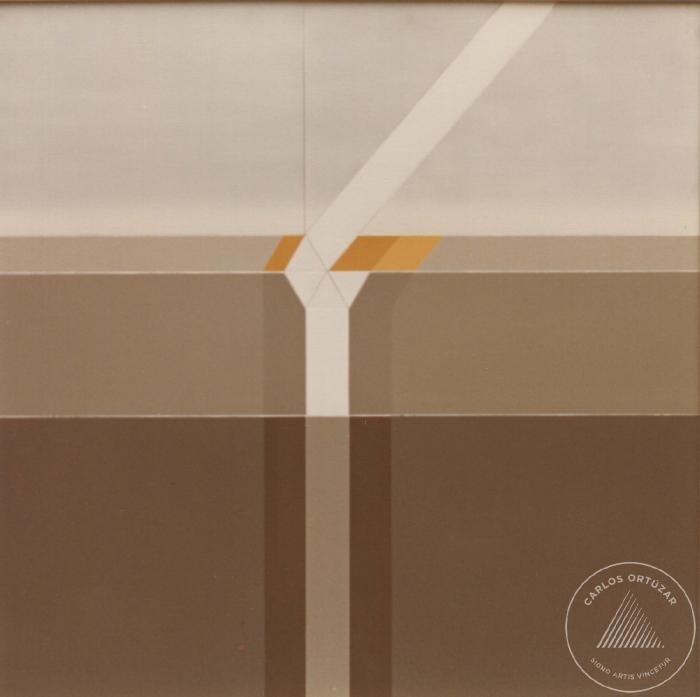 Vista frontal obra planimétrica (6-10022)
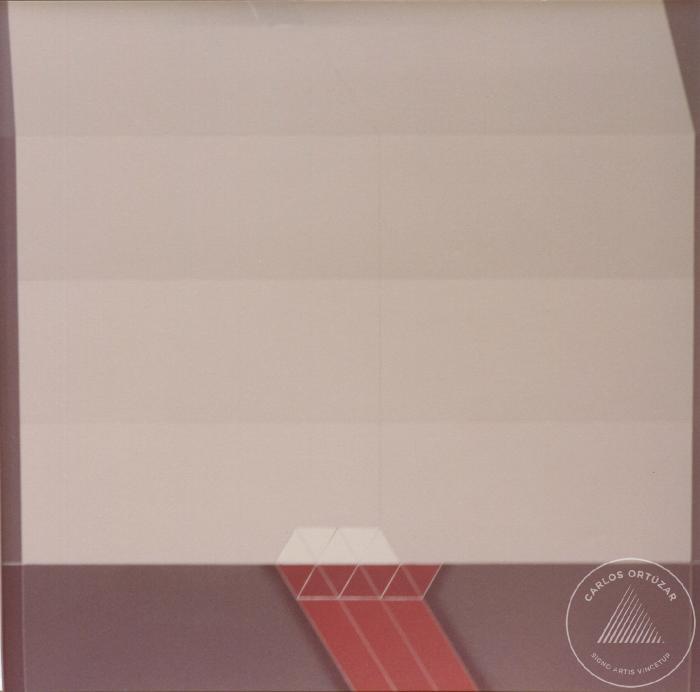 Registro frontal "Space 22" (6-10023)
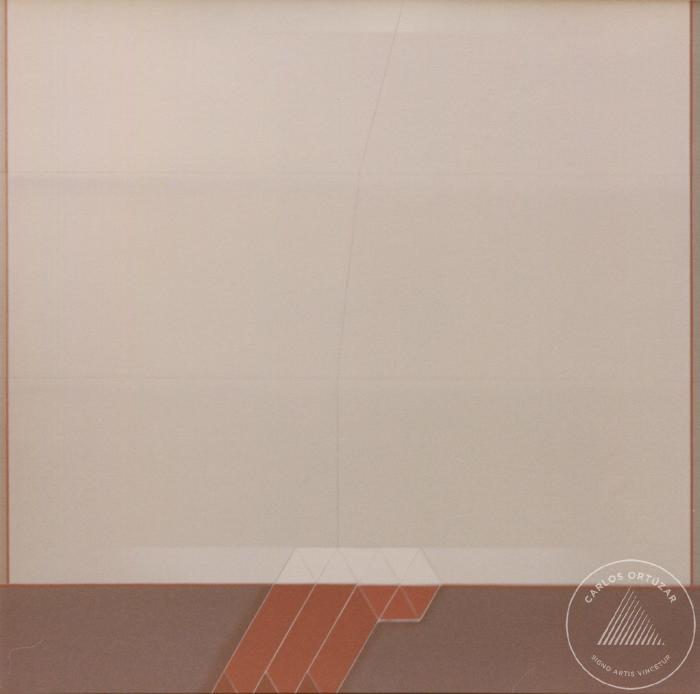 Vista frontal de obra de la Serie Space (6-10024)
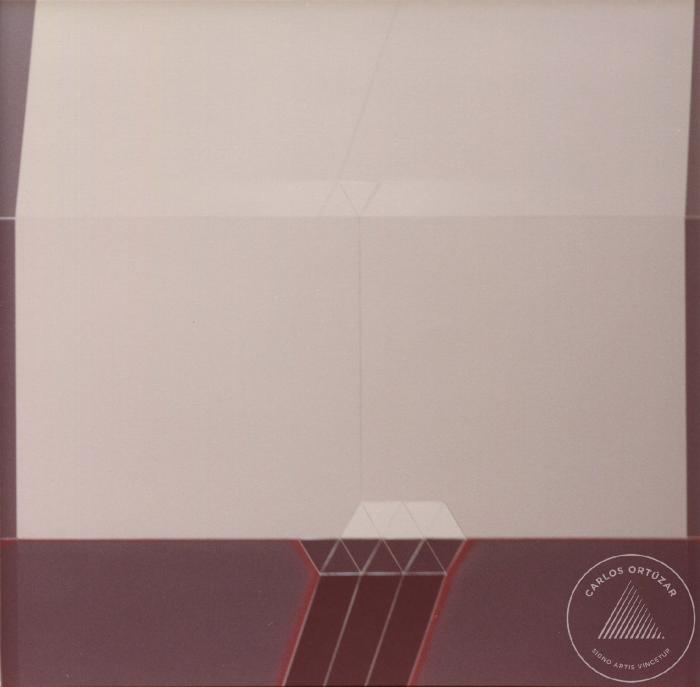 Vista frontal obra Space 13 (6-10025)
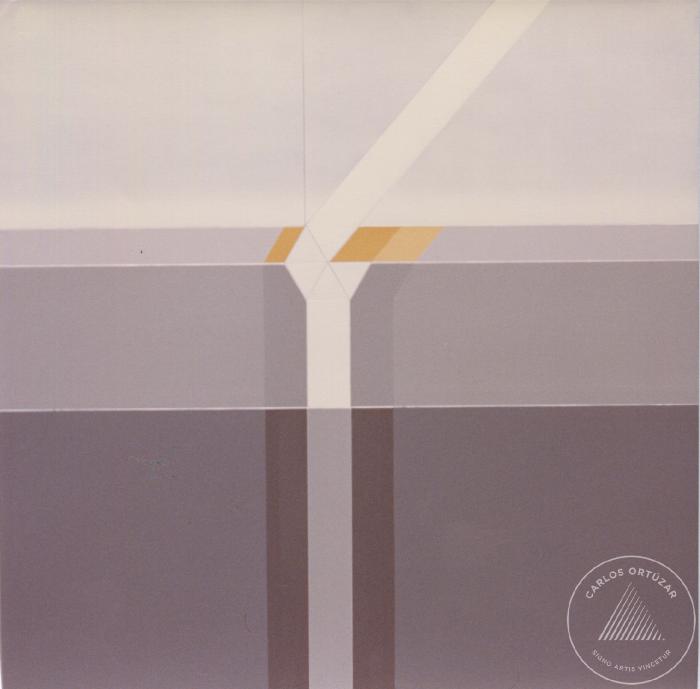 Vista frontal de obra pictórica de las serie Space (6-10026)
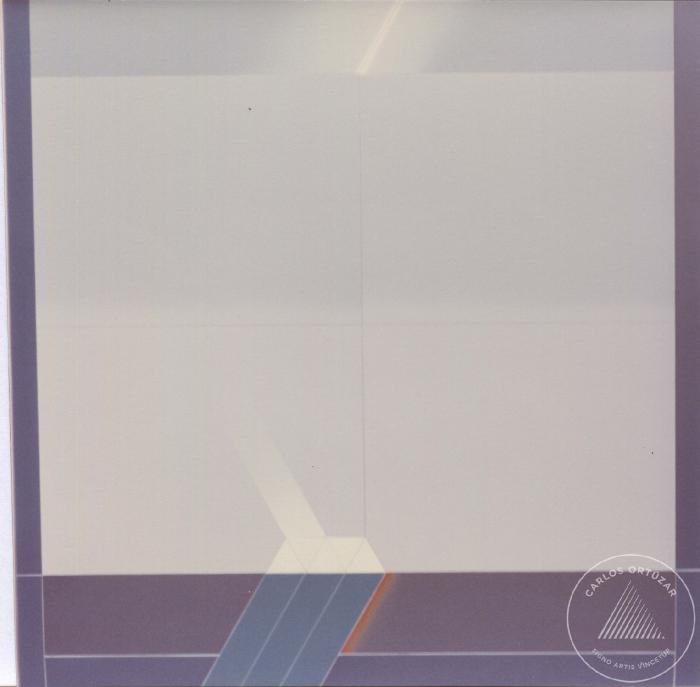 Vista frontal de la obra Space 11 (6-10027)
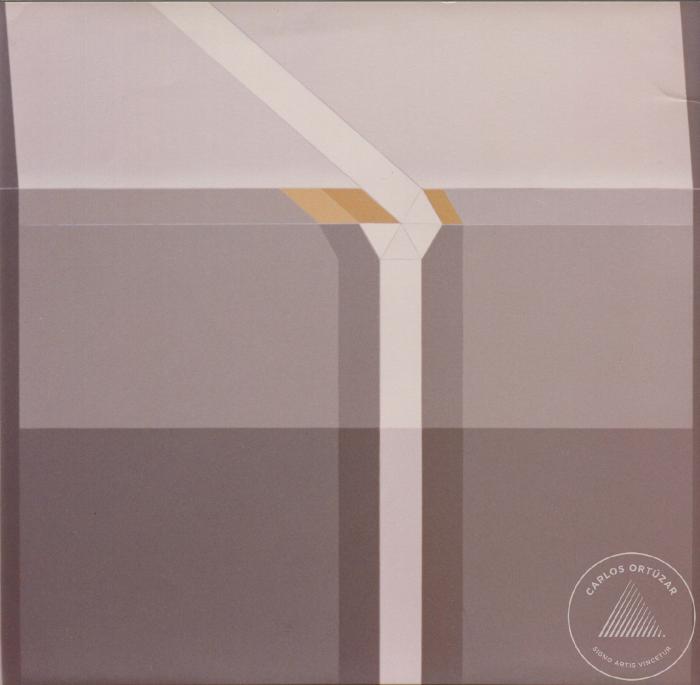 Vista frontal de pintura de la Serie Space (6-10028)
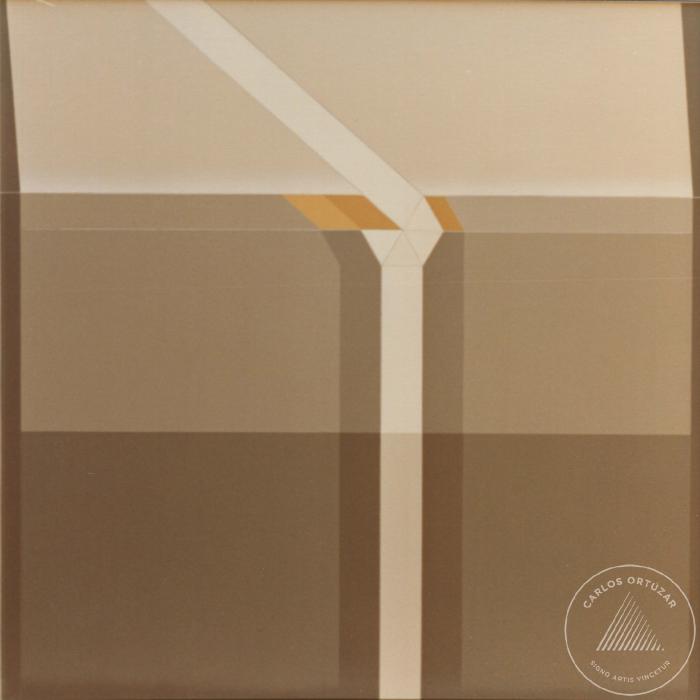 Vista frontal de la Serie Space 26 (6-10029)
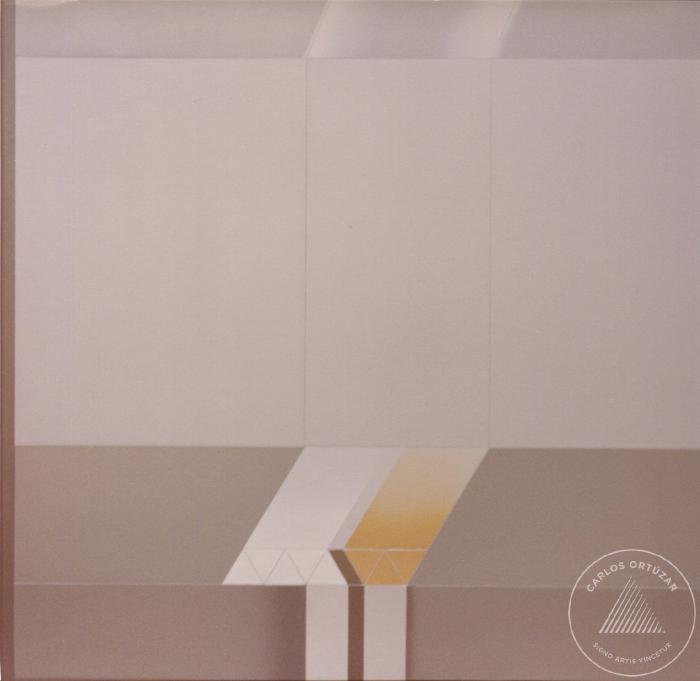 Vista frontal de la obra Space 29 (6-10030)
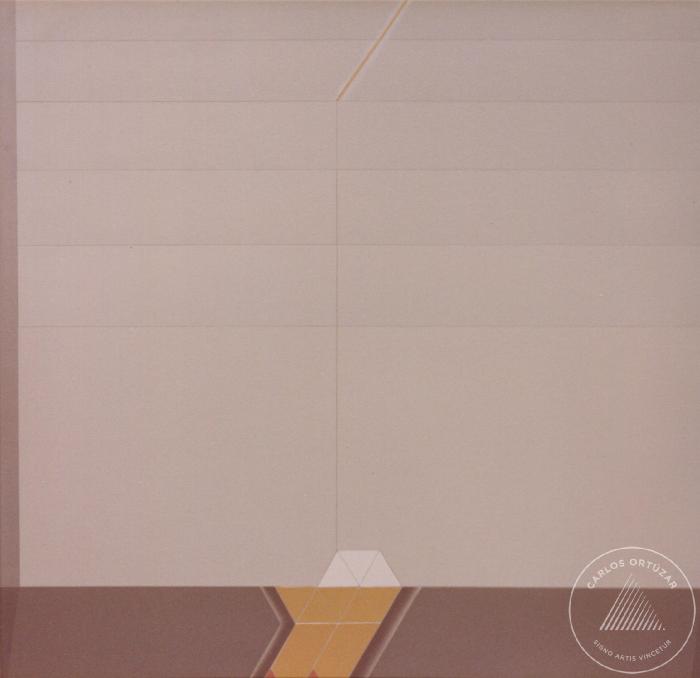 Vista frontal de la obra Space 8 (6-10031)
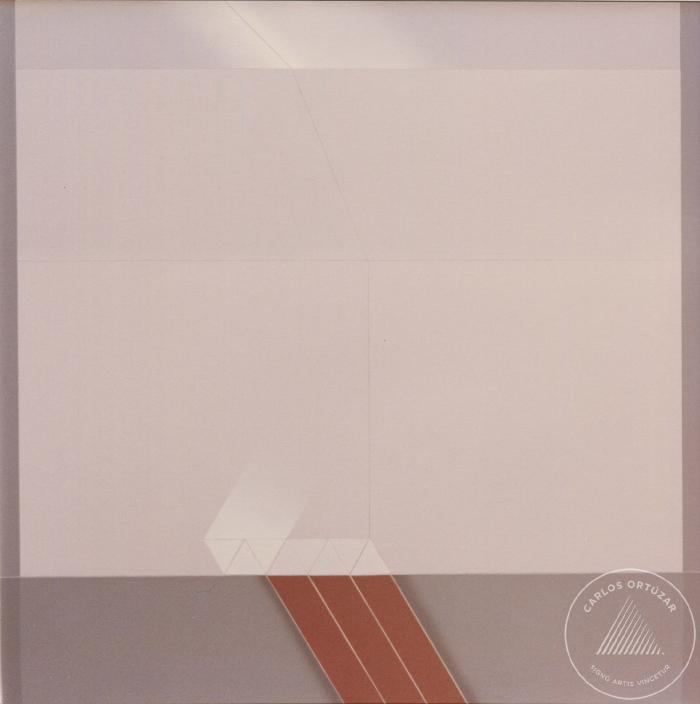 Vista frontal de la obra Space 10 (6-10032)
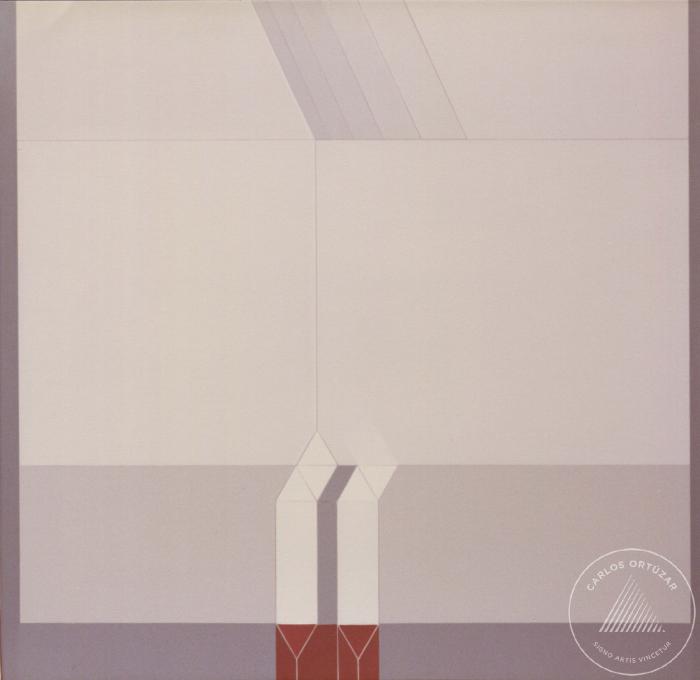 Vista frontal de obras pictóricas de la Serie Space (6-10040)
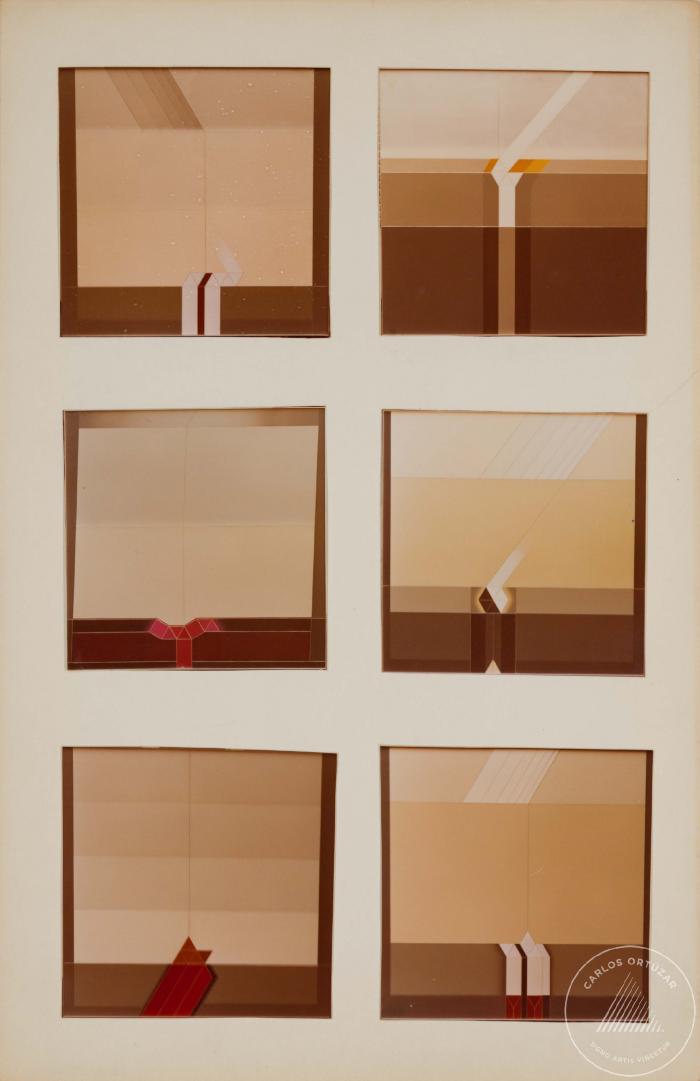 Vista frontal de obras pictóricas de la Serie Space (6-10041)
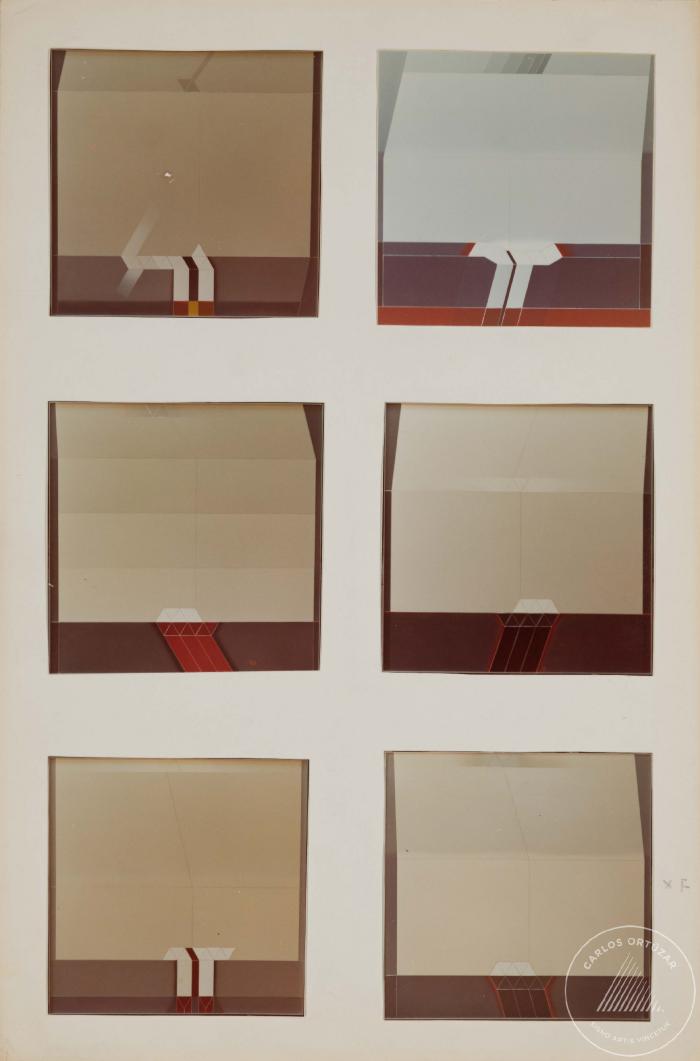 Vista frontal de obras pictóricas de la serie Space (6-10042)
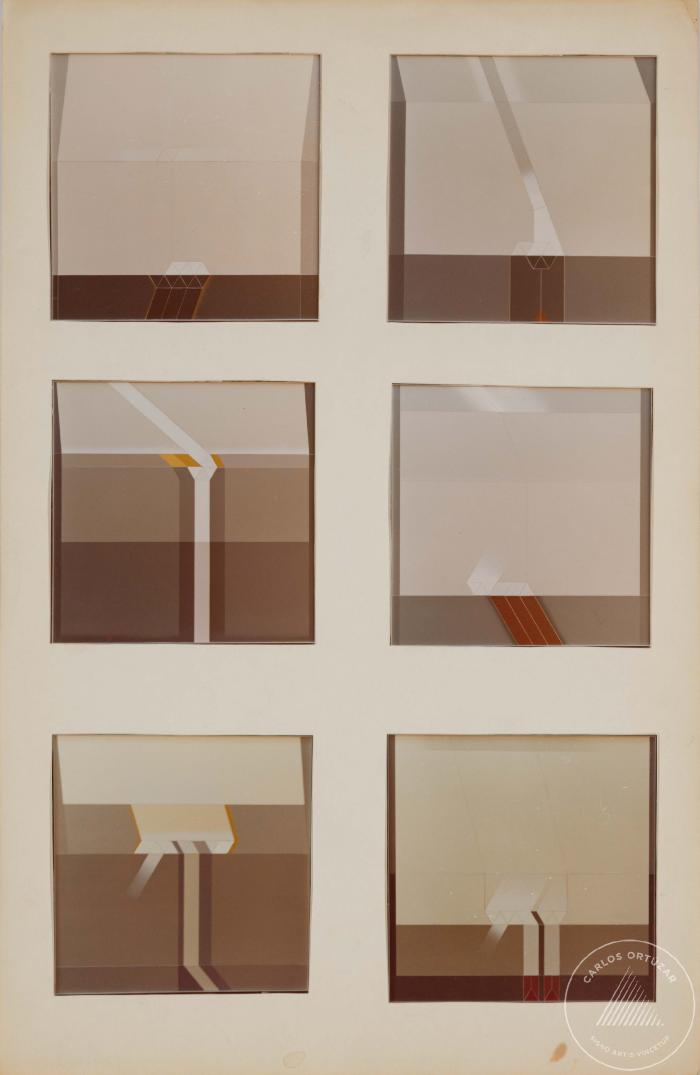 Vista frontal de obras pictóricas de la serie Space (6-10043)
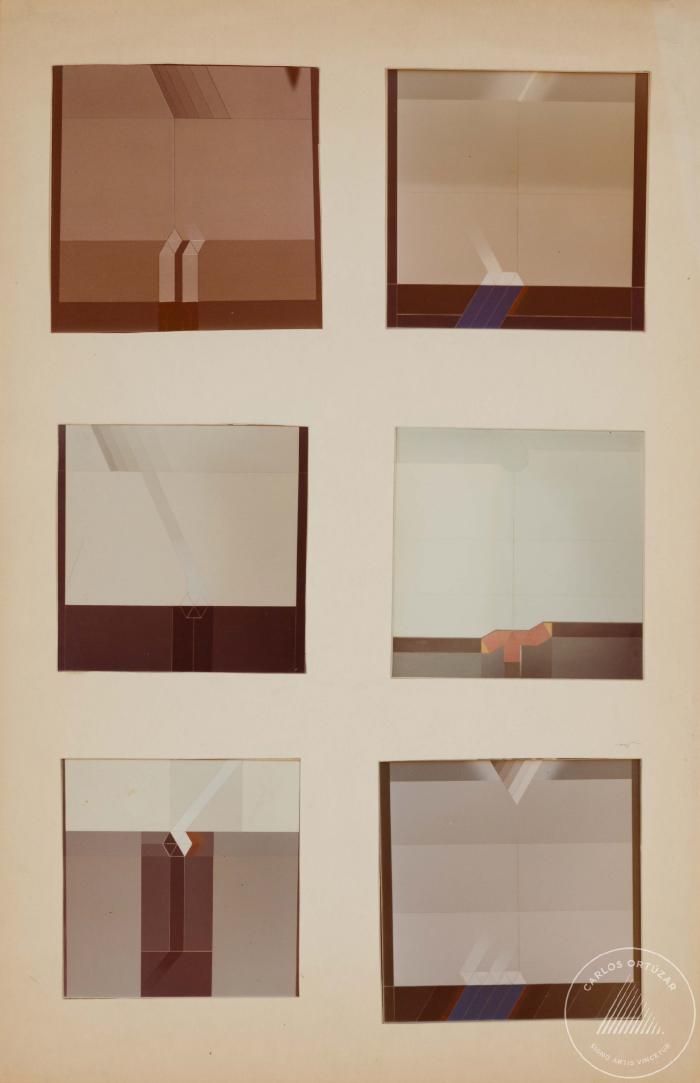 Vista frontal de obras pictóricas de la serie Space (6-10044)
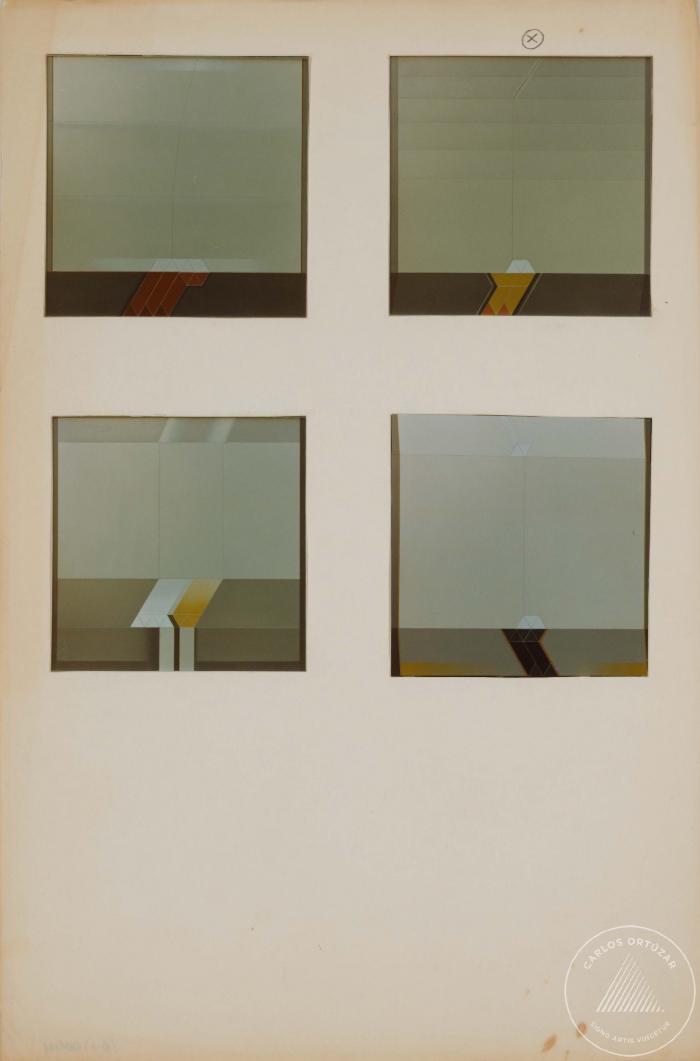 Vista frontal de obras pictóricas de la serie Space (6-10046)
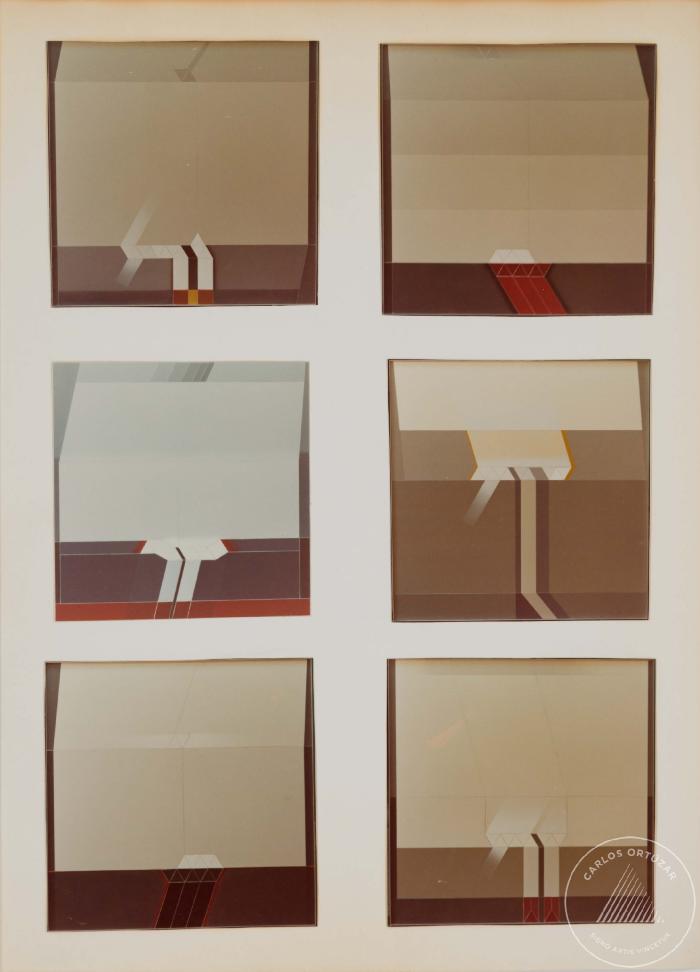